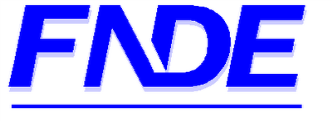 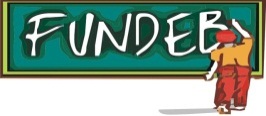 Fundo Nacional de Desenvolvimento da Educação

 FUNDEB: Reformulações necessárias, perspectivas de prorrogação e desafios a vencer 



                                                 
 Vander Oliveira Borges
                                                           Senado Federal, 08.04.2015
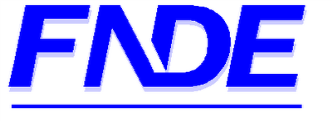 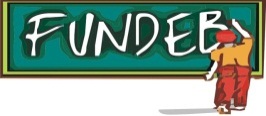 FINANCIAMENTO DA EDUCAÇÃO : FUNDEB
Est + Mun + União
Estados + Municípios
União
Outros
Impostos (18%)
Impostos + Transferências (25%)
Salário-Educação
QE/QM
QF
25%
IOFouro, IRm, Ire, ISS, IPTU, ITBI
25% 
FPE, FPM, IPIexp, LC97,  ICMS, IPVA, ITR, ITCMD
Ens.  Sup. e Téc.
20%
5%
FNDE
70%  Compl. União  FUNDEB
FUNDEB
Até 30%  Compl. União  FUNDEB
Redist. Est/Mun , nº alunos
Redist Est/Mun , nº  alunos
MDE: Manutenção e Desenvolvimento da Educação Básica
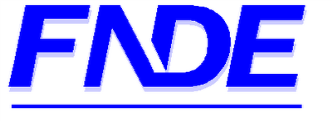 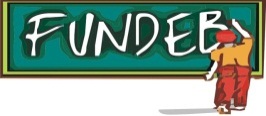 Matrículas e Receita – FUNDEF e FUNDEB – 1998 a 2015
FUNDEF
FUNDEB consolidado
Implantação do FUNDEB
Total Fundo: 1998/2015 = Cresc de 253,5%
                   2007/2015 = Cresc de 81,6%
Matrículas: 1998/2015 = Cresc de 32,8%
                   2007/2015 = Cresc de 13,9%
                    2009/2015 = Cresc de – 9,46%
VMNAA, Piso e Compl. União 
FUNDEF e FUNDEB – 1998 a 2015
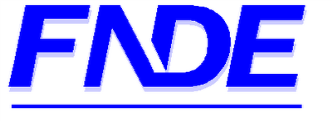 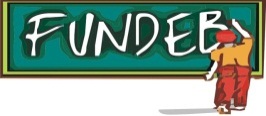 FUNDEF
FUNDEB consolidado
Implantação do FUNDEB
VMNAA: 1998/2015 = Cresc de 189%
                   2007/2015 = Cresc de 75,2%
Piso: 2009//2015 = Cresc de 43,8%
Compl. União: 1998/2015 = Cresc de 908,3%
                         2007/2015 =  Cresc de 290,3%
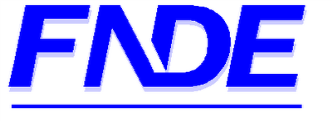 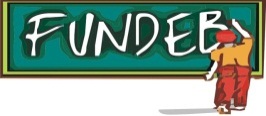 FUNDEB: Cenários, na perspectiva de um novo Fundo
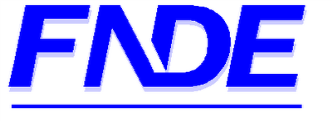 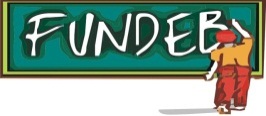 FUNDEB: Simulações de cenários
(*) Port. MEC/MF nº 17/2014
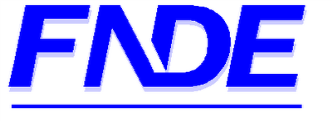 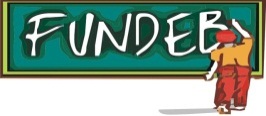 FNDE/MEC
www.fnde.gov.br


(61) 2022-4232
fax: (61) 2022-4664
fundeb@fnde.gov.br


Central de Atendimento Fala Brasil
0800-616161